汽车维修业务接待 Automobile Maintenance Reception
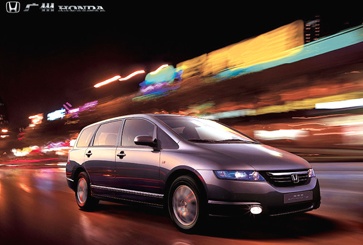 主编：滕仙娟

华东师范大学出版社
项目三    接待作业
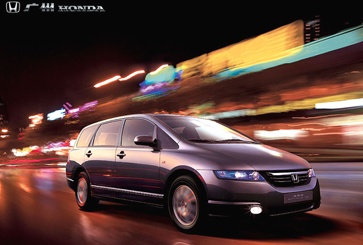 项目概述
汽车所有者身份的变化带来了客户需求的多样性，客户不仅要求维修环境、质量优
良，还要求接待热情、费用合理、能提供专业的保养建议和问诊咨询等服务。如果客户来
企业修车，感觉服务顾问回答问题不够专业、故障判断没有针对性、服务质量与维修收费
的比例不合理等，会导致客户不愿意在该企业修车，不信任该企业。所以，做好服务接待
对于维修企业来说至关重要，它是企业和客户之间沟通的桥梁。本项目围绕客户接待过程
中的主要项目进行讲解。
任务一    到店客户接待
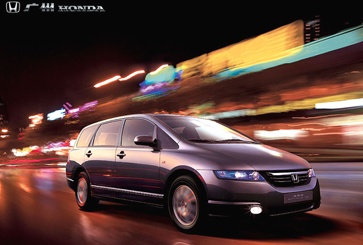 任务描述：
客户季先生6个月前在4S店购买了一辆某品牌的A级车，这次预约早上8点来4S店做第
二次保养。服务顾问张华负责接待季先生。张华还在实习期内，以前跟着师傅一起接车，
这次他能单独完成吗？张华该如何接待这位季先生呢？

任务目标：
1. 知道客户来电前该做哪些准备工作。
2. 能够根据企业的服务标准对来电客户进行接待。
3. 根据顾客的需求情况提供服务。
知识准备
一、服务接待的职责
二、接待前的准备
三、客户接待
一、服务接待的职责
1. 热情主动地接待客户，急客户所急，想客户所想，用心为顾客服务。
2. 分析车主的需求，进行针对性的推介。积极向客户宣传公司的政策，维护公司的品牌形象。
3. 提供优质的服务，做一个认真的倾听者和记录员。
4. 接待时对车辆进行仔细检查。
5. 进行快速专业的预诊断，根据车主的问题提出保养和维修建议。
6. 提供透明、准确的维修价格。
7. 做好交车后的跟踪服务，提高客户的满意率。
想一想
第一次与客户见面，服务顾问该如何拉近双方的距离呢？
二、接待前的准备
开始接待工作之前，应对预约车辆情况、相关部门人员出勤情况、工作用具情况、环境设施情况、自己的着装、仪表和精神状态进行逐一检查，如有问题应及时纠正。接待前的准备工作主要包括工具准备、人员到位、工作环境布置和仪容仪表整理等四项内容。
1. 工具准备
接待工作中会使用到很多工具，服务顾问必须非常清楚每一种工具的定位、数量和性能，如果客户看到服务顾问手忙脚乱地翻找工具，会降低对服务顾问的信任度，并对服务顾问产生不信任的印象。为了更好地服务客户并使自己拥有良好的工作心情，服务顾问必须按5S的方法检查并维护各种工具。
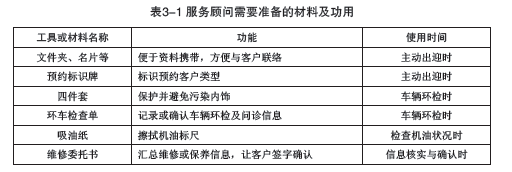 2. 人员到位
在接待工作开始之前，我们需要对一天的接待量进行预测以确保工作人员的服务能力。而作为服务顾问，需要考虑以下几个方面：
（1）服务顾问人员
所有服务顾问是否正常到岗。如果有人缺岗，意味着其他服务顾问的接待工作量将增加，高峰时期的接待效率必须提高，因此一些不紧急的工作可能需要调整到第二天再做。
（2）维修人员
车间的维修人员和维修能力是否充足。如果留厂车数量过大，即使维修人员人数足够也可能无法满足当日的维修需求，甚至形成恶性循环。
（3）技术人员
技术专家或主力维修人员是否在岗。要保证在发现疑难技术问题时，能够在最短的时间内找到技术人员来解决。
（4）管理人员
上级领导是否在岗。以便出现重大问题可以尽快寻求支持。
3. 工作环境布置
接待前需要检查以下几个方面：
（1）接待台周围的环境卫生情况；
（2）客户的座椅；
（3）桌面（工具摆放）的清洁程度；
（4）停车区是否有充足的车位；
（5）雨雪天气是否准备好雨伞，大门口有无防滑设施；
（6）接待区和休息区的温度/湿度/气味/音乐；
（7）充足的纸杯、饮料和饮用水。
4. 仪容仪表整理
仪容仪表是服务的基本素质要求，请检查自己在以下方面是否符合标准：
（1）工装整洁；
（2）胸卡佩戴正确；
（3）头发整齐，不过长或过短；
（4）胡须定期修剪；
（5）不佩戴饰品；
（6）口气清新。
三、客户接待
在工具设施准备完毕，进入服务状态后，张华就可以开始接待季先生了。接待客户又称主动出迎，指在见到客户后第一时间对客户进行主动、热情的问候，使客户能够感受到热情、友好的氛围，尽快进入舒适体验。
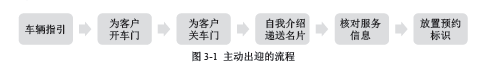 1. 细节和礼仪
（1）在指引客户将车辆停到指定接待区域时，要使用指引手势，而且不能站在车的正前方阻碍行驶。
（2）车辆停下后，服务顾问应该主动上前，为客户打开车门，邀请客户下车，并且用手挡住客户头部，防止客户撞在车门上。
（3）客户下车后，服务顾问应该主动为客户关上车门，关车门时需要放轻动作，展现专业性和对客户车辆的爱护。
（4）对于预约的客户，服务顾问应该先做自我介绍，同时递上名片，要注意名片中印有姓名的一面朝上，文字方向朝着客户，双手递上。
（5）引导顾客进入服务区后，应核对服务信息，包括客户信息（姓名、车牌号等），来店服务项目信息（维修项目等）。询问时注意聆听，不要强加自己的主观意识，要分清客户的主要目的和次要目的，避免思维定式、主次不分。
（6）为车辆放置预约标识牌（通常放在主驾挡风玻璃内侧），并告知预约的便利之处。
2. 标准语言
服务顾问需要使用标准的服务语言，让顾客感受到专业，如“您好，欢迎光临”，“早上好”，“您好，请坐”，“您好，很高兴为您服务”，“您好，我是服务顾问×××，请问有什么可以帮助您的”，“您好，此次保养之外，还需要我为您做些什么吗？”等。
任务实施
一、任务分析
由任务描述可知季先生为预约客户，这是第二次来店做保养，需要对其进行接待。车旁接待的好坏将直接影响客户对服务顾问的信任度，继而影响客户对企业的满意度。
二、应对措施
1. 任务实施流程
（1）工具、人员、工作环境和仪容仪表确认。
（2）热情主动迎接，使用正确的手势指引车辆。
（3）主动为季先生打开车门。
（4）遵循3.3定律。3秒内与季先生目光交流，微笑表示欢迎；30秒内完成递送名片、自我介绍等工作，充分展现服务顾问的热情及专业。
（5）确认季先生来店的服务项目，主动询问有无其他需求。
（6）在合适的地方放上预约标识牌。
（7）认真倾听，在接待过程中注意礼貌礼节。
2. 任务实施核心话术
（1）您好，小心碰头。
（2）欢迎光临，本店将为您提供最优质的服务。
（3）季先生，您可真准时，我们已经为您安排好了工位和技师。
（4）您好，季先生，我是本店的服务顾问张华，很高兴为您服务。
（5）您此次过来是做10000公里的保养，还有其他的需要吗？
（6）我为您放上预约标示牌，以保证车间优先保养您的车辆。
3. 任务实施场景：见书上
任务评价
按照主动出迎评分表对任务完成情况进行评价。
知识拓展
预约客户未准时到店的应对措施
任务二    环车检查
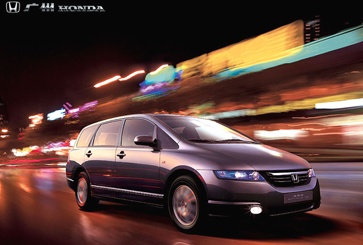 任务描述：
季先生来店后，服务顾问张华热情地接待了他，从沟通中得知顾客对车子的使用状态
比较满意。张华也适时赞美了季先生，并邀请季先生一起对车辆做环车检查。可是季先
生觉得来做保养就只要换个机油就好了，车子各个部件工作也挺正常，没有环车检查的必
要，这纯粹是浪费时间。经过张华的再三解释与邀请，季先生同意一起进行环车检查。可
刚检查到一半，季先生又抱怨时间太久了，服务顾问张华该怎么办呢？

任务目标：
1. 知道环车检查的作用与流程。
2. 能够确认无贵重物品和项目的遗漏。
3. 能够分析客户的需求，适时赞美顾客，给出保养建议，从而完成环车检查。
知识准备
一、环车检查的作用
二、环车检查的流程
三、环车检查的步骤
一、环车检查的作用
1. 明确顾客的主要维修项目，如是保养还是维修；
2. 记录车辆以前的损伤情况，如有无刮擦等；
3. 记录所有一级遗失或损坏的部件；
4. 发现额外需要完成的工作（顾客没有发现的问题）；
5. 提醒顾客存放或带走车内的贵重物品；
6. 有效减少后期交车时可能产生的争议，避免造成对企业不利的索赔。
二、环车检查的流程
各方位的检查项目都不同，各方位环车检查的项目见书上。
三、环车检查的步骤
1. 环车检查的步骤
（1）预约标识摆放完毕，邀请客户一同进行环车检查，并告知客户环车检查的好处（如可以找出车辆潜在的问题，对车辆维修进行预判）。
（2）铺放四件套，在初步了解客户需求之后（如判定客户车辆需要进行维修或保养），第一时间对客户车辆进行防护。对客户车辆的重视体现了对客户的关心和尊重，能够使客户感觉舒适。
在未使用四件套前（有些企业使用三件套或五件套），禁止任何工作人员进入客户车内，即使客户表示不需要，我们仍要表示出自己的工作态度和对客户车辆的重视程度。在驾驶客户车辆、开关车门、检查电器故障时，都要小心、轻柔，决不可在与客户交谈时扒靠在车门、车辆上。
（3）进入驾驶舱，进行驾驶舱方位检查，记录里程数和存油量，并告知客户服务完毕后，数据会产生少量变动；征得客户同意后，对引擎盖、油箱盖、后备箱进行解锁。
（4）检查车辆左侧方位，包括车身外观、车轮、翼子板等，主要检查漆面、轮胎的花纹、钢圈表面、气门嘴帽等。
（5）检查车辆头部方位，包括前大灯、前保险杠、引擎盖等；打开引擎盖，检查发动机舱内液量是否标准，在检查机油时，需拔出机油尺；检查管路是否老化和破漏。
（6）检查车辆右侧方位，包括车身外观、车轮、翼子板等，主要检查漆面、轮胎的花纹、钢圈表面、气门嘴帽等，检查要求与车辆左侧方位相同；进入副驾驶室，检查安全带、副驾座椅、副驾玻璃升降、副驾后视镜调节，在征得客户同意后，检查手套箱，如有贵重物品，提醒客户带走。
（7）检查车内后排方位，包括后玻璃升降、阅读灯、后排中央扶手、地图袋、后排安全带等。
（8）检查车辆尾部方位，包括外观、尾灯表面、后保险杠；征得客户同意后，打开行李舱盖，检查行李舱照明、随车工具、备胎。
（9）环车结束，将检查结果告知客户，并要求客户在环检表中确认签字。
2. 环车检查的注意事项
（1）检查时，请使用环车检查表，记录环检时发现的问题和顾客的描述。
（2）询问客户车辆使用情况，对客户反映的故障进行问诊和记录。
（3）发现问题并确诊后，针对相关项目，合理推销增项业务。
（4）环检结束后，将检查结果告知客户，并让客户在环检表上确认签字。
（5）邀请客户进入接待室洽谈，提醒客户带好保养手册，并带上车钥匙，为车辆上锁。
任务实施
一、任务分析
根据任务描述得知，季先生抱怨环车检查时间长，没有必要。环车检查可以避免项目的遗漏和贵重物品的遗留，使季先生更好地了解自己的爱车，同时也能保护张华的自身利益。
二、应对措施
1. 任务实施流程
（1）告知季先生环车检查的好处。
（2）铺放四件套，告知客户铺放的好处，体现服务顾问的专业性。
（3）按照正确的环车检查流程完成检查。
（4）注意与季先生沟通，适时提供专业的用车建议。
（5）认真倾听，注意礼貌礼节。
（6）适时奉上赞美话语。
2. 任务实施核心话术
（1）季先生，我能邀请您与我一同为您的爱车做一个环车检查吗？环车检查可以避免项目的遗漏和贵重物品的遗留。
（2）季先生，我将进入您的爱车检查电气设备，希望您妥善保管车内的贵重物品。
（3）季先生，您的爱车行驶了4862公里，还有3/4存油。
（4）接下来需要打开您的爱车的发动机舱盖、后备箱盖及油箱盖，可以吗？
（5）让您久等了，车内没有贵重物品的遗留，再耽误您几分钟，我们一起确认一下车辆的外观好吗?
（6）您看机油的液面位置正常，但机油已经变质了，的确该更换了，适时的更换可以延长发动机的使用寿命，保证动力性和燃油经济性。
3. 任务实施场景：见书上
任务评价
按照服务接待综合演练评分表对任务完成情况进行评价。
知识拓展
环车检查中的顾客常见问题
任务三    车辆问诊
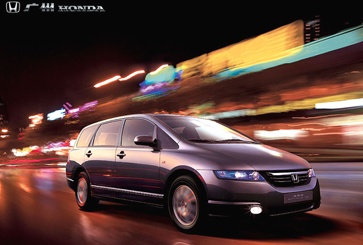 任务描述：
在环车检查过程中，季先生无意间提到车子有时会发出响声，不知道正不正常。服务
顾问张华想起师傅说的，车子有响声一般都是发动机异响，常见的原因是发动机有积炭，
于是张华建议季先生做一个发动机积炭清洗。你觉得张华的做法对吗?

任务目标：
1. 能清楚且有效地记录车辆故障现象，以便维修人员维修，提升一次修复率。
2. 能运用“5W2H”需求分析方法进行问诊。
3. 知道汽车常见故障及问诊方法，提升服务顾问理解客户需求的能力。
知识准备
一、问诊的重要性
二、问诊的技巧
三、汽车常见的故障
四、汽车常见故障的问诊
一、问诊的重要性
人生病要去医院,车辆维修保养要去维修企业，所以服务顾问就相当于医院的分诊台护士。服务顾问不仅要接待客户，也要初步确定车辆的故障，以便开具派工单。服务顾问准确问诊车辆的能力直接反映了他的工作能力。服务顾问应做到车辆第一次进厂即能以专业的问诊正确引导维修方向，有效解决顾客的诉求，防止再次返修。
    正确的问诊可以指引派工的方向，引导技师维修的方向，如果未能做好问诊，会导致顾客不信任服务顾问，从而影响顾客对企业的满意度。
二、问诊的技巧
1. 问诊的流程
正确的故障问诊流程有利于引出话题，分析故障产生的原因，拉近服务顾问与客户的关系，体现服务顾问的专业度。
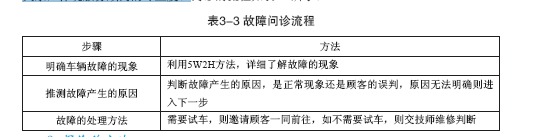 2. 问诊的方法
提问有很多分类方式，主要有开放式、封闭式、选择式三种。
开放式问句回答没有固定答案，如“你从哪儿来？”这种提问方式便于打开话题，尤其针对不愿沟通的人。但开放式问句范围太广，不适合确认信息。
封闭式问句回答只有“是”和“否”、“好”和“不好”、“有”和“没有”等。这种方式便于引导谈话、结束谈话、确认事实。
选择式问句提问方式比较接近封闭式问句。例如顾客来4S店时，要给顾客拿饮料，如果问“你要什么？”后又回答顾客“啤酒，没有！”“咖啡，没有！”就会让顾客觉得工作不专业。这时给对方一些选择，如“你要果汁还是可乐？”就比较合适。
服务顾问在对车辆进行问诊时，采用开放式、封闭式相结合的问句比较好。如“你的车有什么问题？”“车子有异响。”“是怠速时响还是开起来响还是直行时响还是拐弯时响，是颠簸路响还是平路上响？”可以更顺畅地得到我们想要的信息。
3. 明确车辆故障的方法
在环检中，通过与客户沟通，可以了解车辆的使用状况，对于客户反映的故障问题，可以使用5W2H问诊法（When，Where，Who，Why，What，How，How much）。通过提问能够缩小实际故障范围和原因，为维修技师提供信息，提高故障的一次性修复率。具体提问如下：
（1）车辆使用时，故障通常在什么时间段出现——故障发生的时间（when）。
（2）车辆行驶在怎样的路况下，会出现故障——故障发生的地点（where）。
（3）车辆一般是谁在使用，故障是谁发现的——故障发生的当事人（who）。
（4）故障是如何出现的，是否有碰撞或零部件损坏等——故障发生的原因（why）。
（ 5）故障出现时有什么现象，如声音、车辆行驶异状等——故障发生的现象
（what）。
（6）状况出现时，是如何操作的——故障发生时的操作（How）。
（7）故障出现频率是怎样的——故障发生的频率（How much）。
三、汽车常见的故障
见书上表格
四、汽车常见故障的问诊
见书上表格
任务实施
一、任务分析
根据任务描述得知，季先生感觉车子有异响，但不确定这是不是正常现象。作为服务顾问，不可以直接建议顾客更换或维修，而是需要进行仔细的问诊。车辆问诊的结果直接体现了服务接待的专业水平。
二、应对措施
1. 任务实施流程
（1）引出问题，询问车辆的使用情况，以及保养后有怎样的打算，从而充分挖掘顾客的需求。
（2）利用5W2H的方法进行进一步的问诊和确认，如询问发生该故障的时间，在什么路况下发生的，具体的症状是怎样的，怎样操作会发生这种症状等，以初步判断汽车的故障。
（3）给出服务顾问的判断，分析故障可能产生的原因。
（4）建议技师查看或路试，体现对顾客的尊重。
（5）注意礼貌礼节，认真倾听、适时记录，使顾客有一种被重视和认可的感觉。
（6）如果顾客对问诊问题很专业，应适时奉上赞美用语。
2. 任务实施核心话术
（1）季先生，请问这个故障是持续性的还是间歇性的？
（2）季先生，在什么样的路况下会出现这种现象？
（3）出现这种现象的时候发动机转速高吗？
（4）您先别着急，引起发动机异响的原因有很多，比如喷油器堵塞、空气流量计故障或点火系统不正确等。
（5）稍后我将安排我们的专业技师为您的爱车进行一个全面的电脑检测，以便确认它的具体情况，您看这样可以吗？
3. 任务实施场景：见书上
任务评价
按照汽车问诊的评价表对任务完成情况进行评价。
知识拓展
常见故障应对话术
任务四    精品推介
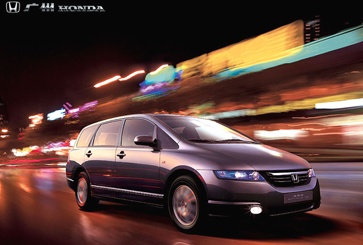 任务描述：
在环车检查的过程中，张华和季先生聊着家常，气氛很不错。在检查后保险杠时，张
华发现车辆漆面有多处刮擦，张华觉得季先生很好沟通，就对季先生开玩笑，说他的车技
肯定不好，车子被刮了很多处，建议季先生补漆并购买一个倒车影像。张华说本店的倒车
影像很便宜，只要3800元，没想到季先生一下子黑了脸。你觉得张华哪里做得不对?

任务目标：
1. 能根据客户的需求针对性地进行精品推介。
2. 熟悉精品的特点。
3. 能运用THFAB等方法进行精品推介。
知识准备
一、汽车精品

二、汽车精品销售的方法
一、汽车精品
所谓汽车精品，就是指对汽车的功能、内饰、外观、个人偏好进行补充，以达到美化外观及内饰、维护与完善汽车性能、展现个性化特点的汽车配件、美容养护等产品的总称。
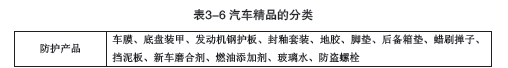 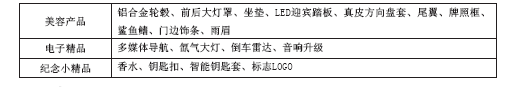 二、汽车精品销售的方法
由于精品部分可有可无，因而客户比较容易对推销产生抵触情绪，洽谈时应尽量根据客户的需求通过明确客观的分析与详细的功能讲解，让客户明白这个精品是非常适合自己的，不要使客户产生强买强卖的推销感觉。服务顾问必须通过对顾客用车状况的了解，挖掘客户的需求，积极地向客户提出针对性的建立以达成精品成交。
1. 要通过沟通来挖掘客户的需求
客户对精品的消费需求不仅出现在买新车时，在车辆使用一段时间后更是推销精品的好时机，服务顾问一定要在环车检查时与客户多沟通，充分了解客户的需求，利用THFAB方法针对性地进行推介。
THFAB法是一种产品介绍法。T（Trouble）指问题；H（Harm）指危害；F（Feature）指特征，即产品的固有属性；A（Advantage）指优点，即由产品特性所带来的产品优势；B（Benefit）指好处，即顾客通过使用产品所得到的好处，这些好处源自产品的特性和优点。THFAB法就是一种将产品本身的特性和将带给客户的利益相结合的介绍方式。
（1）发现了故障和问题（T）；
（2）告知客户这个故障或者问题会给客户和车辆造成什么样的危害（H）；
（3）告知客户能提供的解决方案和服务（F）；
（4）解释解决方案和服务的优点（A）；
（5）强调带其带来的最实际的好处（B）。
2. 要用客户听得懂的语言
服务顾问不能用太专业的话术来介绍精品，如“ABS采用电子机械控制，以更快更精密地控制刹车油压的收放，达到防止车轮抱死的作用”，客户听了会感到云里雾里，不明白有什么吸引力，但如果告诉客户ABS是车轮防抱死系统，可以防止车辆在雨天踩刹车时发生危险，使车辆的安全性大大提高，顾客可能就会产生较大的兴趣了。
3. 用心
一定要注意用心去感动客户，真诚诉说精品能为客户带来的好处，站在客户的立场进行推销，而不是为了销售而推销。
任务实施
一、任务分析
由任务描述得知季先生的车子有一处刮擦，这是一个很好的需求信息，应进行针对性的推介。在环车检查中进行精品的推介，可以给企业和服务顾问带来利益，同时，也可以让顾客得到针对性的产品。
二、应对措施
1. 任务实施流程
（1）在精品销售时，一定不要立刻推销，而是要先与顾客拉近距离，适时地奉上赞美。
（2）咨询、提出问题，为推销设置场景。
（3）利用THFAB方法介绍精品的功能。
（4）利用促销手段。
（5）认真倾听，注意顾客的感受。
2. 任务实施核心话术
（1）季先生，您的车漆看起来很光亮，看来您真是一个爱车之人，很懂得车子的保养吧。
（2）季先生，您平时倒车时看不到后面的路况会不会感觉很困难，倒车一不小心就会刮到车辆吧？
（3）如果您安装了倒车影像装置，当汽车挂入倒挡时，系统会自动接通位于车尾的高清摄像头，将车后方的情况清晰地显示在液晶显示屏上，让您准确把握后方路况。
（4）我店正在搞活动，凡到店购买精品备件的顾客均能享受8.8折优惠，并有200元抵扣券相赠，同时我们会为您免费安装，您还可以按时来我店进行免费升级，非常划算。
3. 任务实施场景：见书上
任务评价
按照精品推介评价表对任务完成情况进行评价。
知识拓展
常用精品的作用
任务五    估时估价
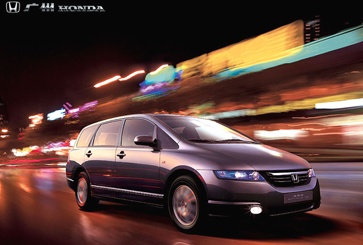 任务描述：
张华推销精品的方法不正确，导致季先生拒绝购买倒车影像装置，但季先生要求给车
子的后保险杠补漆。环车检查结束后，张华引导季先生来到了接洽台，核对信息后为季先
生估算了保养所需的时间和费用。季先生此次保养需要多少时间和费用呢？
任务目标：
1．明白汽车保养的类型。
2．能说出汽车保养费用的构成。
3．明白工时和小时的概念。
知识准备
一、汽车保养的类型
二、估算时间和费用的流程
三、维修保养的价格
四、估时
一、汽车保养的类型
汽车在使用过程中，由于零部件的磨损、变形等原因，会导致车辆的动力性能下降，安全可靠性降低。为了延缓机件的磨损和损伤，必须定期对车辆进行保养，使汽车时刻处于良好的运行状态。汽车保养主要分定期保养和非定期保养两种。
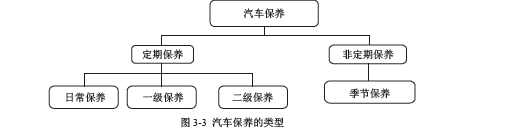 1. 定期保养
即汽车按照行驶的时间和里程数，定期进行保养，主要有日常保养、一级保养和二级保养三种类型。
（1）日常保养：是日常性的车辆维护作业，每天由驾驶员对车辆进行清洁、补给和安全方面的检视。如对汽车的燃油、润滑油及特殊工作液进行加注补充，对蓄电池进行充电，对轮胎进行补气等。
（2）一级保养：由维修企业完成，周期通常为2000—3000km，或根据车况要求，主要以清洁、润滑、紧固为主，并检查制动、操纵等安全部件，按规定力矩紧固汽车外露部分螺栓、螺母，加注润滑油，以维持汽车的工作能力，确保行车安全。
（3）二级保养：由维修企业完成，在一级保养作业的基础上，以检查、调整为重心，消除在维护时发现的故障和隐患。
2. 非定期保养
即为了使汽车能够适应季节、气候的变化，在季节转换之前，结合定期维护，所做的保养项目。非定期保养分为夏季保养和冬季保养。
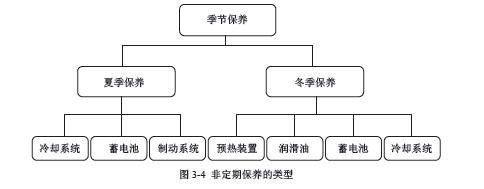 二、估算时间和费用的流程
1. 与客户核对维修保养项目
在核对完客户信息后，应与客户核对此次保养的项目，以及在环车检查过程中增加的保养维修项目和精品等。
2. 说明维修项目并估价
向客户说明此次保养需要更换的配件价格、外加工费、工时费等，让客户明确自己所需支付的费用。如有明确的检查项目，必须等技师检查后才能确认，必须告知顾客可能会产生费用的变动。
3. 估时
根据维修保养项目以及是否洗车等，估算所需的时间。
4. 制作委托书
打印委托书，请顾客确认签字。
5. 安排客户休息
根据客户的意愿，安排客户到休息室休息或自行外出。
6. 派工
安排好客户后将车辆与车间交接。
三、维修保养的价格
车辆维修保养的费用一般由配件价格、工时费和其他费用三部分组成。
1. 配件价格
又称材料费，指在维修保养过程中因更换零配件及消耗材料所产生的费用。
2. 工时费
工时不是汽车维修的实际时间，因此工时不同于小时。工时包括企业修理工的生产作业时间，也包括企业其他管理人员为车辆维修所付出的社会必要劳动时间，是生产工时、管理工时、仓储工时的总和。
维修企业对工时费的定价有两种：一是定额制，即该车型维修需要几个工时，每个工时多少钱，共计多少钱；另一是合同制，即完成这项工作加上材料费一共需要多少钱，只需与客户沟通协商即可。
3. 其他费用
包括外加工费和可能产生的后续费用。所谓外加工费，是指经销商受相关技术条件的限制，将某一项工作委托给其他更有条件的企业所需的费用，如电镀、热处理、实施特殊加工工艺等，费用按外加工企业的发票为准。另外，还需告知顾客可能会产生费用变动的原因。
四、估时
1. 维修保养所需要的时间
在实际的维修保养过程中，所需要的时间和企业的接待能力、技师的水平、备件是否有库存等有关。如果是非预约客户，一定要查看备件是否有库存。
2. 维修保养排队所需要的时间
如果是预约客户，可以进入绿色通道，直接安排车辆维修；如果是非预约客户，则需要与车间主管协调，按照先后顺序排队等候维修保养。服务顾问应明确告知客户排队所需的时间，同时建议客户下次来店前一定记得预约。
3. 洗车的时间
洗车并不是维修保养中包括的工作，但提供免费的洗车服务可以使客户对维修企业产生好印象。但是洗车会导致维修保养时间的增加，因此，预计维修保养的时间时，必须告知顾客可以免费洗车及洗车所需的时间，再询问客户是否需要洗车。
任务实施
一、任务分析
由任务描述可知，季先生是预约客户，此次来店是做10000km的保养，需要补漆一处，还要对车辆异响故障进行诊断，不购买任何精品。
二、客户应对措施
1. 任务实施流程
（1）复述客户的现场需求和此次维修保养的项目，并询问是否还有其他需求。
（2）向客户解释说明此次维修保养所需的费用。
（3）主动告知客户有免费洗车服务及洗车标准(室内吸尘),洗车所需时间。询问客户是否需要洗车，如需要，则在派工单上加盖洗车章。
（4）询问客户是否保留旧件，并将要求记录在派工单上。
（5）与客户确认派工单上的项目和交车时间，说明估价单上的费用构成。如果是会员客户，应主动告知客户此次可享受的折扣系数。
（6）询问客户付款方式，如客户的付款方式与公司要求不符，应提前告知。
（7）如客户无疑义，请客户在接车单上签名确认。将接车单客户联递交客户，向客户说明提车时需交回该单据。
（8）询问客户等待维修的方式,是在店还是离店。
2. 任务实施核心话术

（1）您此次过来做10000km的保养，需要更换机油一桶160元，机油滤清器一个23元，空气滤清器一个59元，汽油滤清器一个110元，所需材料费共352元。维修保养需要26个工时，每个工时10元，所以保养总共需要612元。另外您还需要对后保险杠进行补漆，需要工时费150元，材料费450元，小计600元。
（2）您反映的车辆发动机部位有异响的故障，还需技师进一步检查后才能告知您，所以您本次保养的费用暂定为1212元。
（3）我们还将为您做一个免费的车辆外观清洁和车内除尘，需要20分钟，您看需要吗？
（4）现在是上午9点10分，预计11点45分可以提车，保养的过程中可能会有不可预测项目的发生，如果发生，您的提车时间可能会有所变动，我会在第一时间与您联系的，您看可以吗？
（5）您的旧件是否需要带走？
（6）请您确认签字,这是您的客户联，请务必保管好。
（7）季先生，您现在是在店里休息还是外出办事呢？
3. 任务实施场景：见书上
任务评价
按照估时估价评价表对任务完成情况进行评价。
知识拓展
汽车修理的类型
项目练习&项目实训
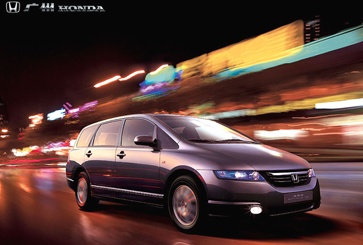